TRƯỜNG TIỂU HỌC NGUYỄN CÔNG SÁU
Chào mừng các thầy cô giáo đến dự giờ thăm lớp
Môn: Tin học – Lớp 4
Giáo viên : LÊ THỊ CẨM LAI
Khởi động
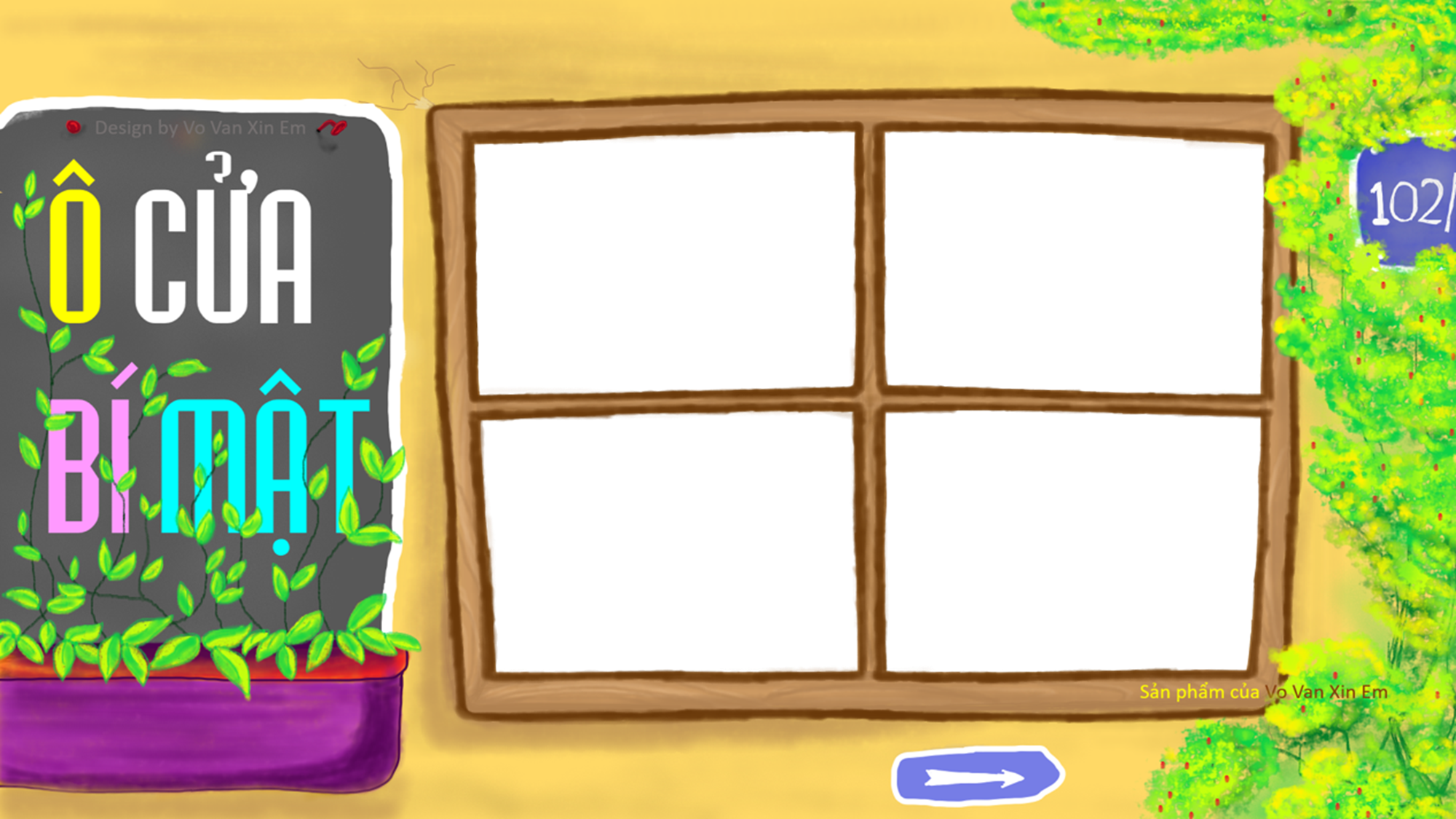 Cách chơi: 
	Trên ô cửa gồm 4 câu hỏi. Mỗi câu hỏi tương ứng với 1 phần bức tranh bị lấp. Lần lượt trả lời đúng từng câu hỏi thì chúng ta sẽ mở được từng ô cửa có chứa 1 phần của bức tranh. Cả bức tranh hiện ra là chiến thắng. Nếu trả lời sai bức tranh vẫn sẽ bị che khuất.
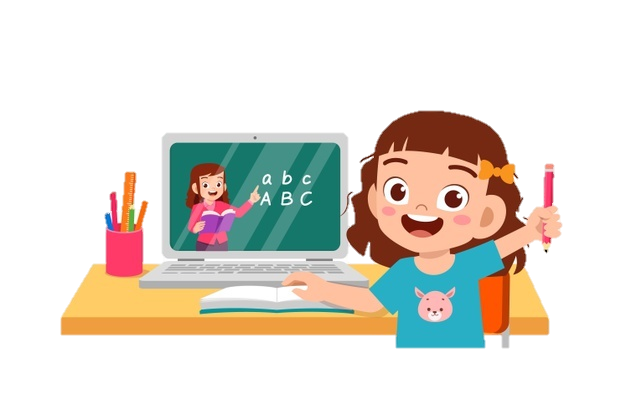 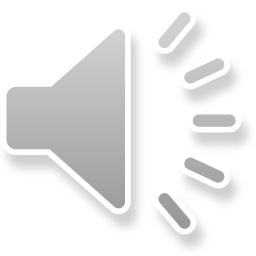 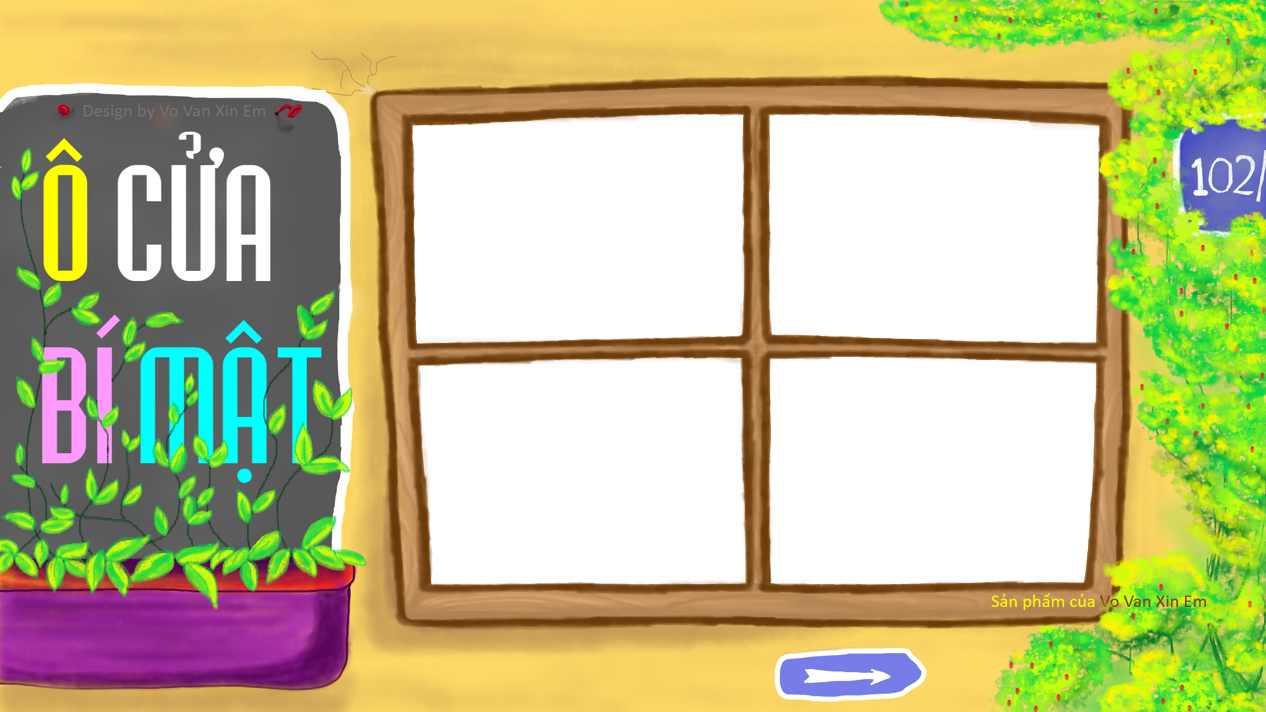 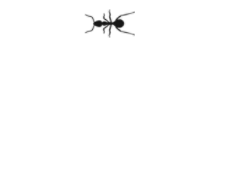 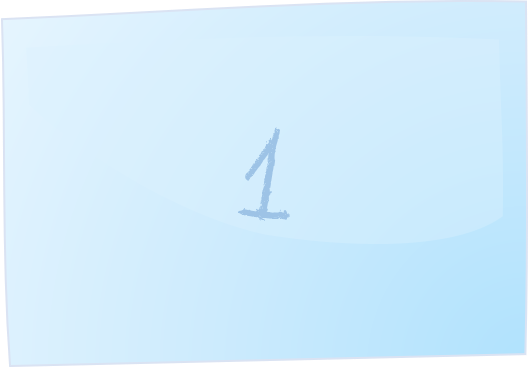 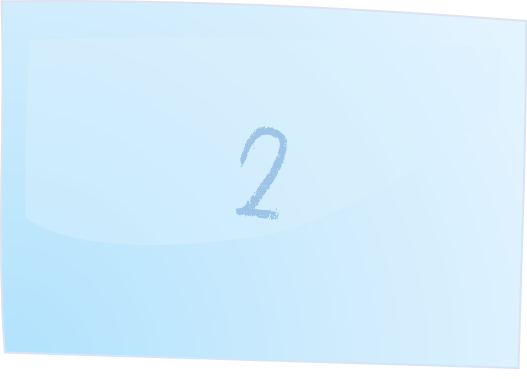 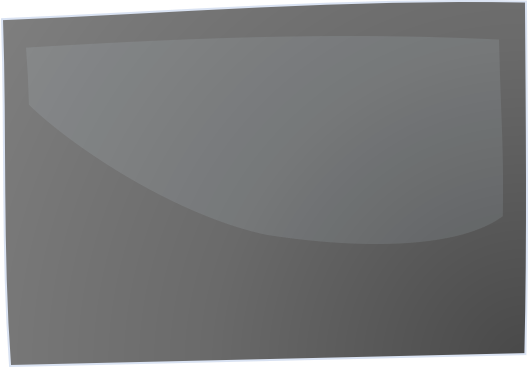 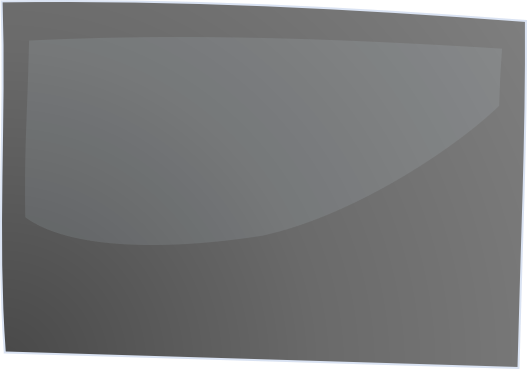 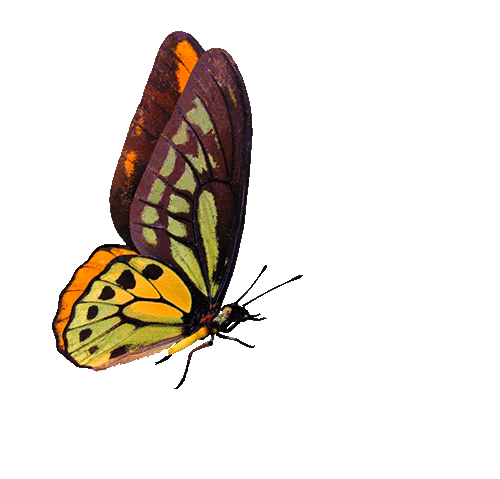 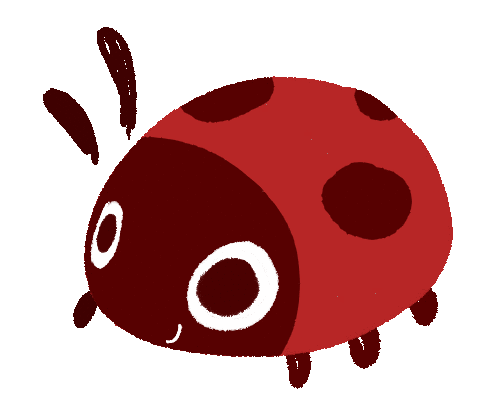 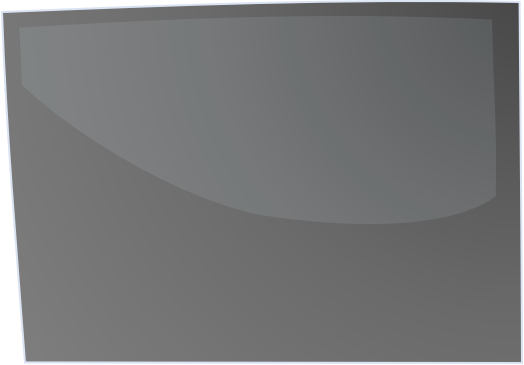 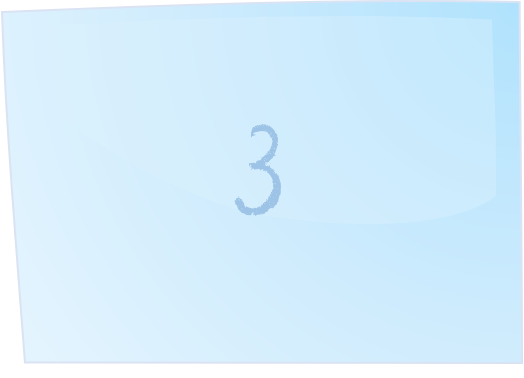 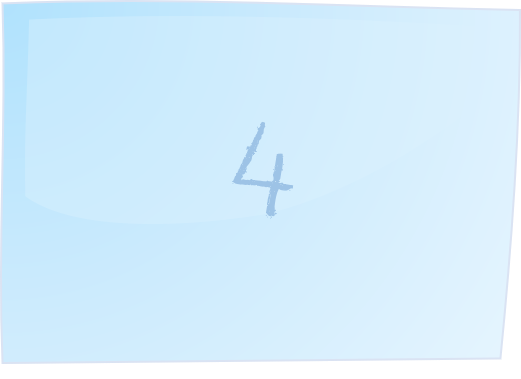 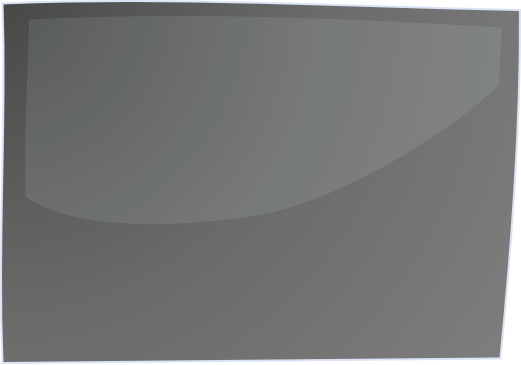 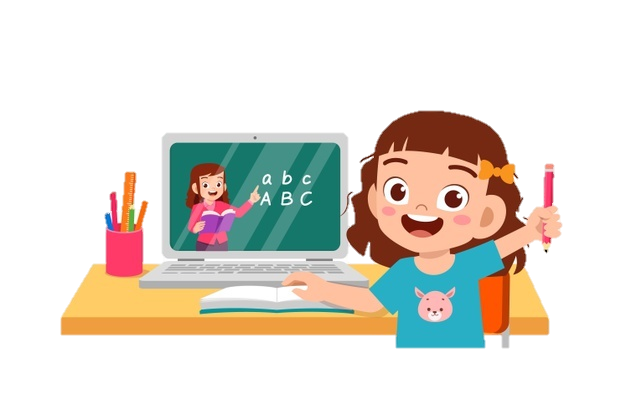 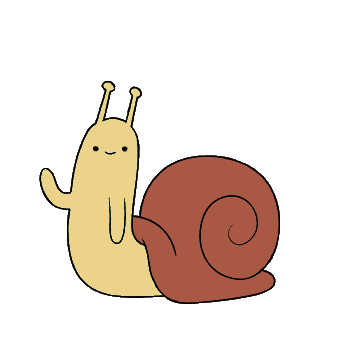 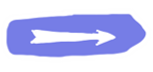 Câu hỏi 1: Để chèn bảng em chọn thẻ nào?
A. Home
B. Insert
C. Format
D. Layout
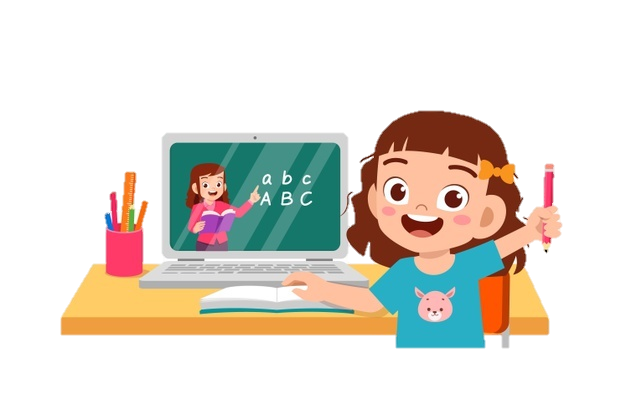 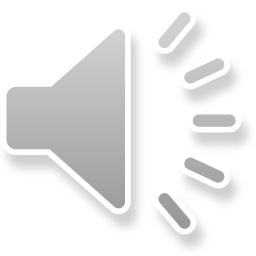 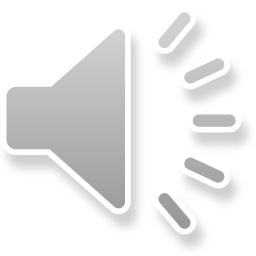 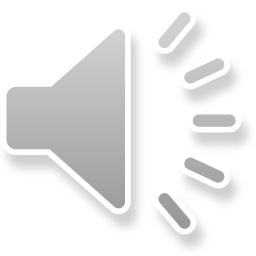 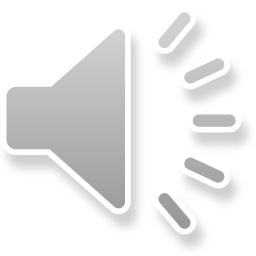 Câu hỏi 2: Để gộp ô em dùng lệnh gì?
A. Layout   Merge Cells
B. Layout Split Cells
D. Insert   Left
C. Insert   Right
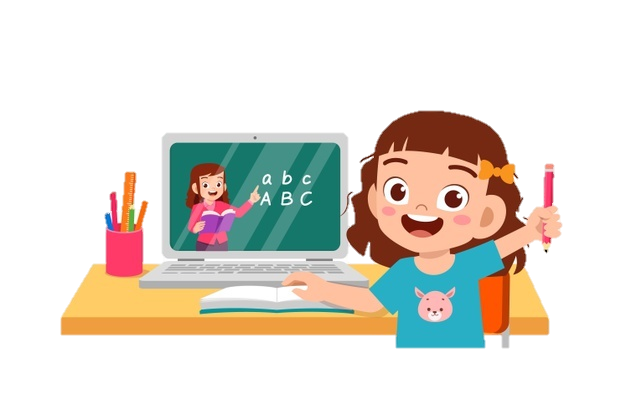 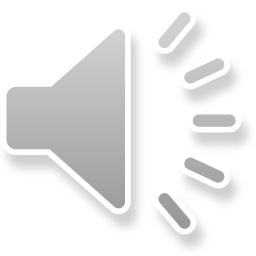 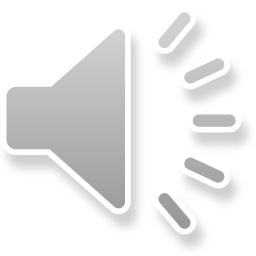 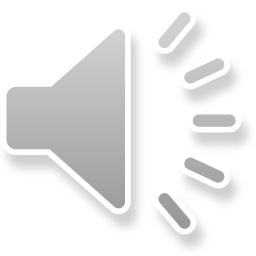 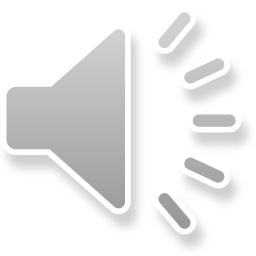 Câu hỏi 3: Để tách ô em dùng lệnh gì?
A.  Layout   Merge Cells
B. Insert   Right
C. Layout Split Cells
D. Insert   Left
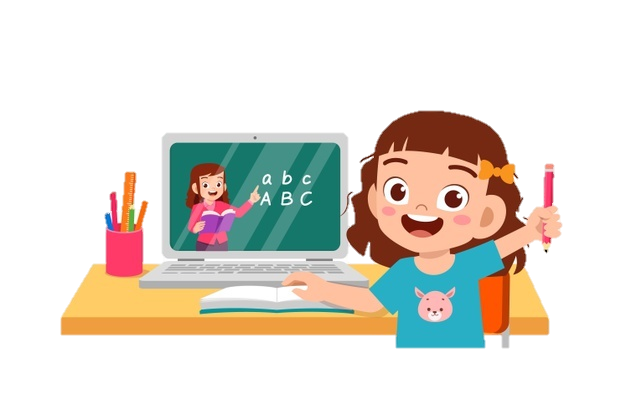 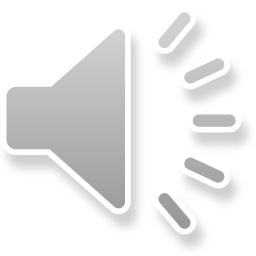 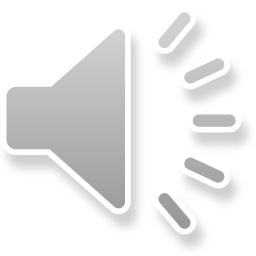 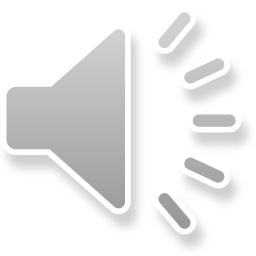 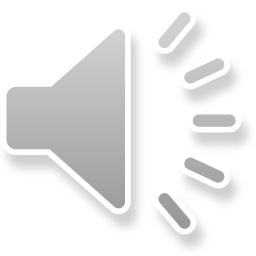 Câu hỏi 4: Để sao chép tranh vẽ trên phần mềm Paint em dùng nút lệnh nào?
A. Delete
B. Cut
C. Paste
D. Copy
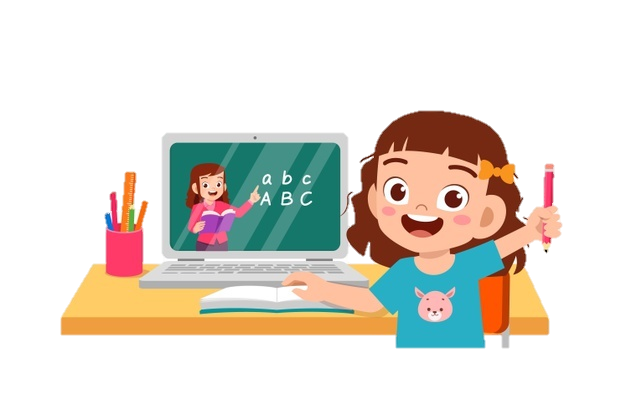 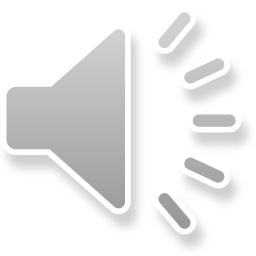 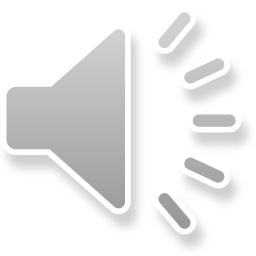 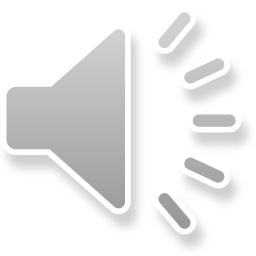 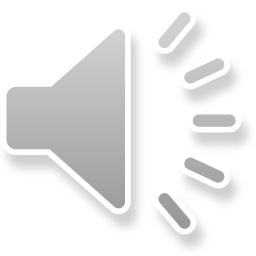 Thứ tư ngày 21 tháng 12 năm 2022
Tin học:
BÀI 5: XỬ LÍ MỘT PHẦN VĂN BẢN, HÌNH VÀ TRANH ẢNH.
Xem sách trang 68
Hoạt động 1: Xử lí một phần văn bản.
a. Mở một văn bản có sẵn hoặc tự soạn một văn bản ngắn. Trao đổi với bạn cách chọn phần văn bản đã học.
Hoạt động 1: Xử lí một phần văn bản.
Mẹ ốm
Mọi hôm mẹ thích vui chơiHôm nay mẹ chẳng nói cười được đâuLá trầu khô giữa cơi trầuTruyện Kiều gấp lại trên đầu bấy nay.
b. Xóa, cắt một phần văn bản
Bước 1: Chọn phần văn bản muốn xóa hoặc cắt.
Bước 2: Nhấn phím Delete để xóa, chọn Cut để cắt phần văn bản.
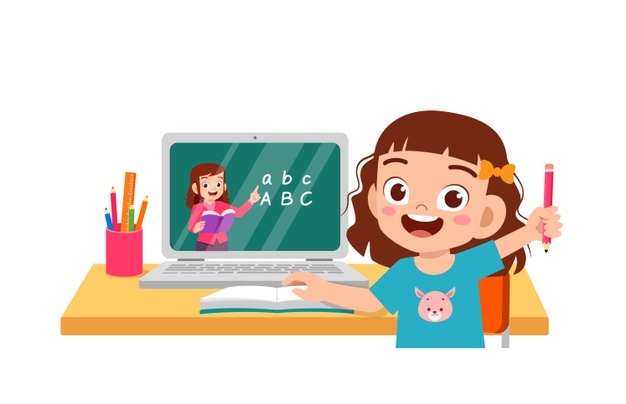 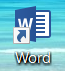 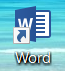 c. Sao chép và dán một phần văn bản vào vị trí khác.
Bước 1: Chọn phần văn bản muốn sao chép.
Bước 2: Trong thẻ Home chọn 
Bước 3: Đưa con trỏ đến vị trí cần dán phần văn bản 
rồi chọn
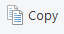 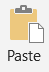 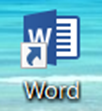 d. Di chuyển vị trí một phần văn bản
Bước 1: Chọn một phần văn bản cần di chuyển.
Bước 2: Kéo thả chuột để di chuyển phần văn bản đã chọn đến vị trí mới.
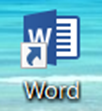 Hoạt động thực hành.
Trao đổi với bạn về điểm khác nhau của hai thao tác sau. Ghi lại kết quả đã trao đổi.
Sao chép rồi dán một phần văn bản đến vị trí khác.
Di chuyển một phần văn bản đến vị trí khác.
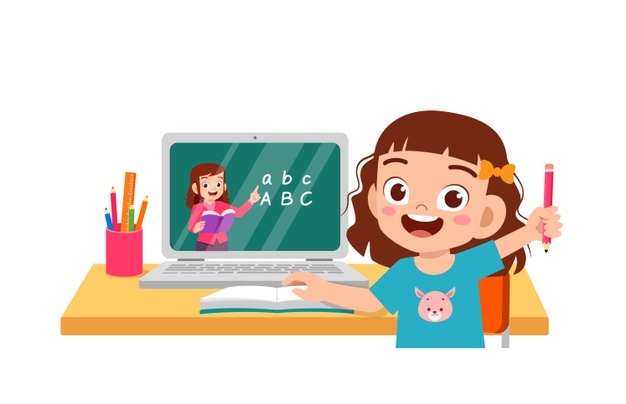 Xin chân thành cảm ơn quý thầy cô đã đến dự giờ